Figure 1. Amniotic fluid‐derived mesenchymal stem cells and their multilineage differentiation staining. ( a ...
Hum Reprod, Volume 19, Issue 6, 1 June 2004, Pages 1450–1456, https://doi.org/10.1093/humrep/deh279
The content of this slide may be subject to copyright: please see the slide notes for details.
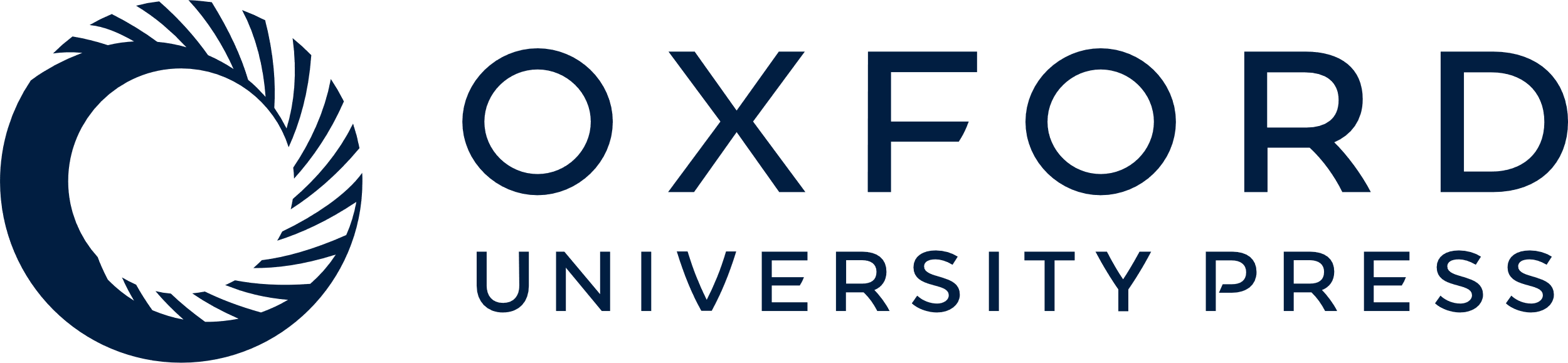 [Speaker Notes: Figure 1. Amniotic fluid‐derived mesenchymal stem cells and their multilineage differentiation staining. ( a ) The appearance and growth of MSC‐like cell colonies on the fifth day of culturing. ( b ) The fibroblastic‐like AFMSC colonies grew to confluence in the first‐passage culture. ( c ) Adipogenic differentiation was demonstrated by Oil Red O staining. ( d ) Osteogenic differentiation was demonstrated by von Kossa staining. 


Unless provided in the caption above, the following copyright applies to the content of this slide: European Society of Human Reproduction and Embryology]